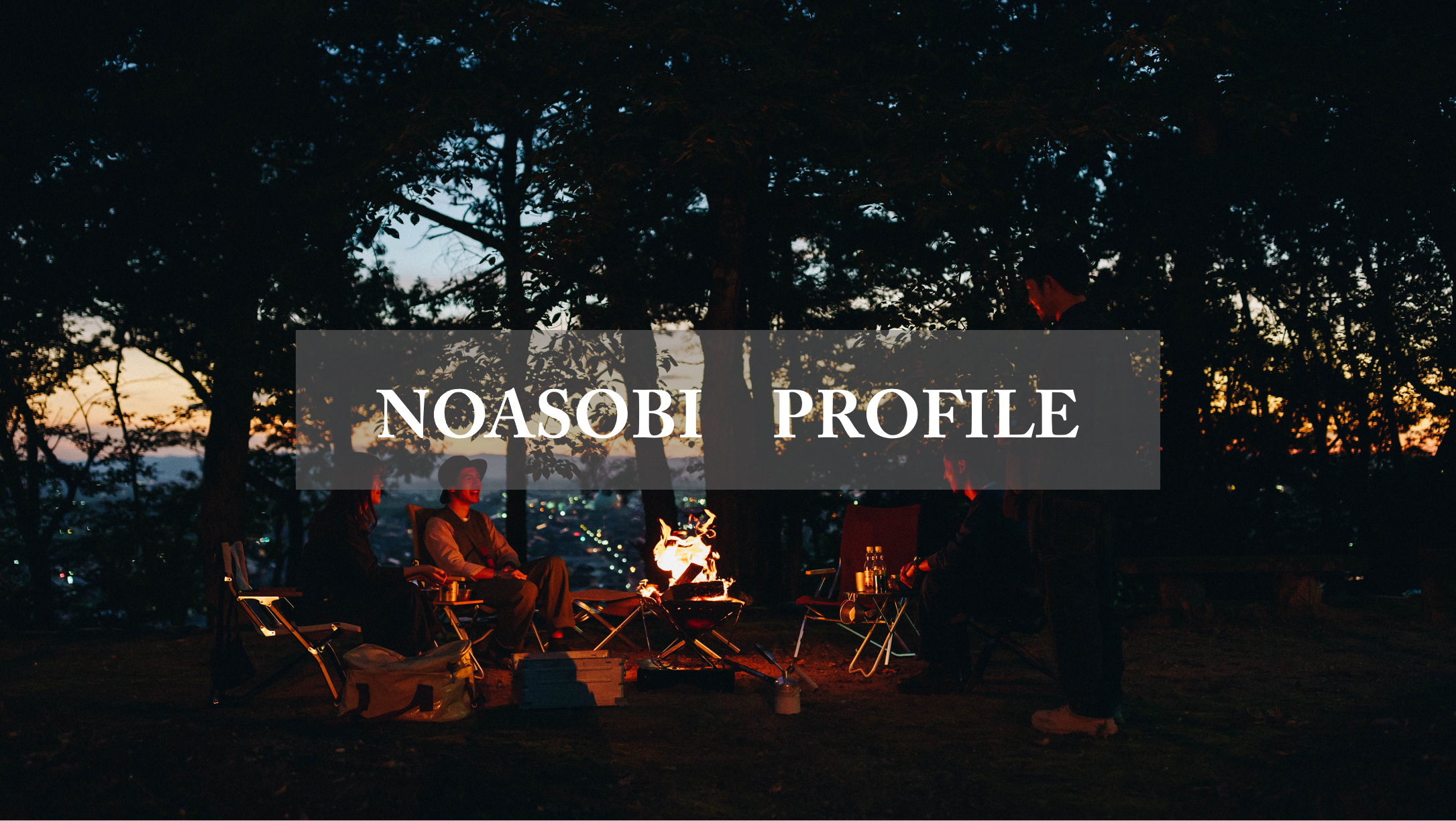 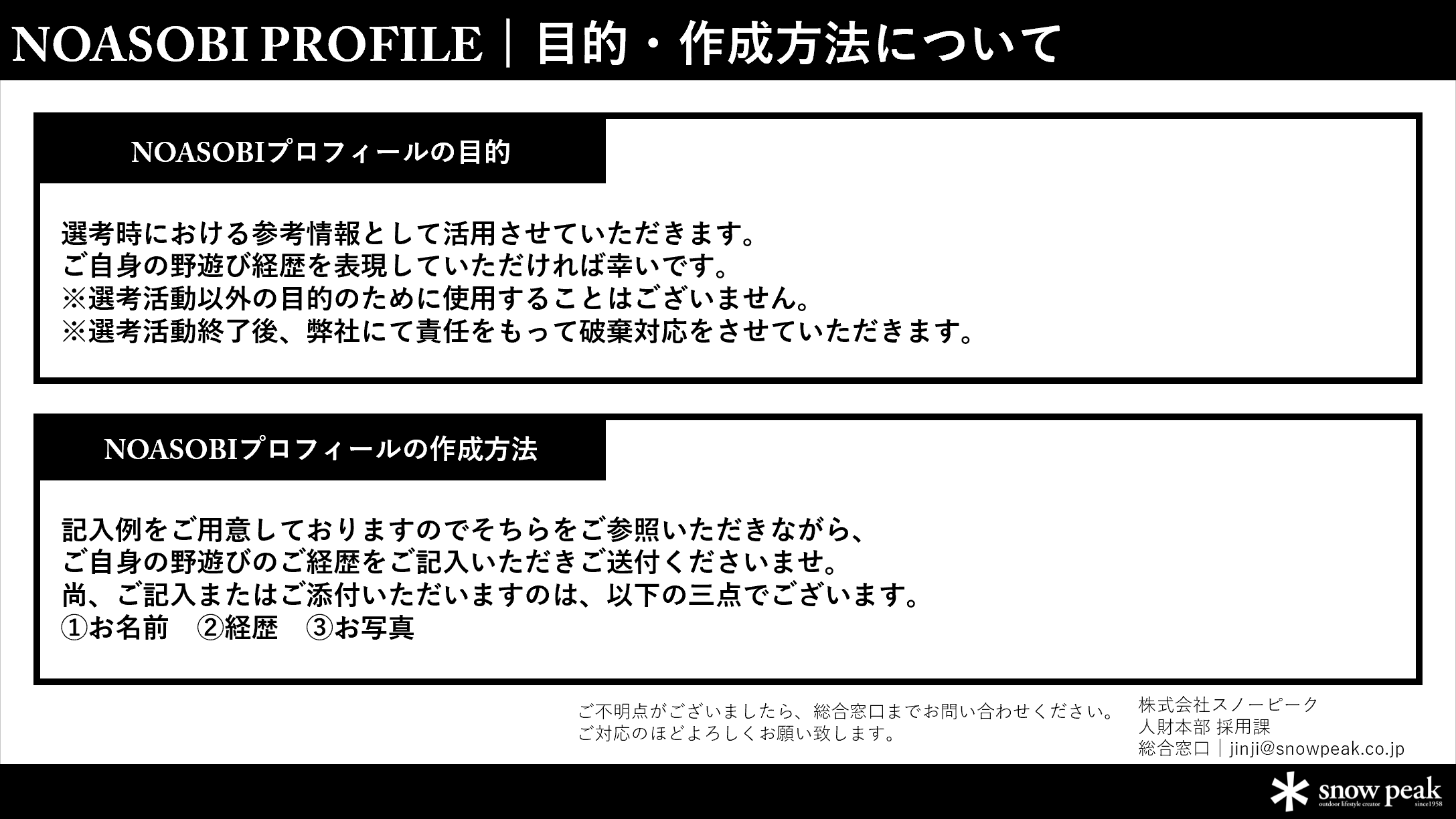 お名前（ふりがな）
時期
エピソード
時期
エピソード
時期
エピソード
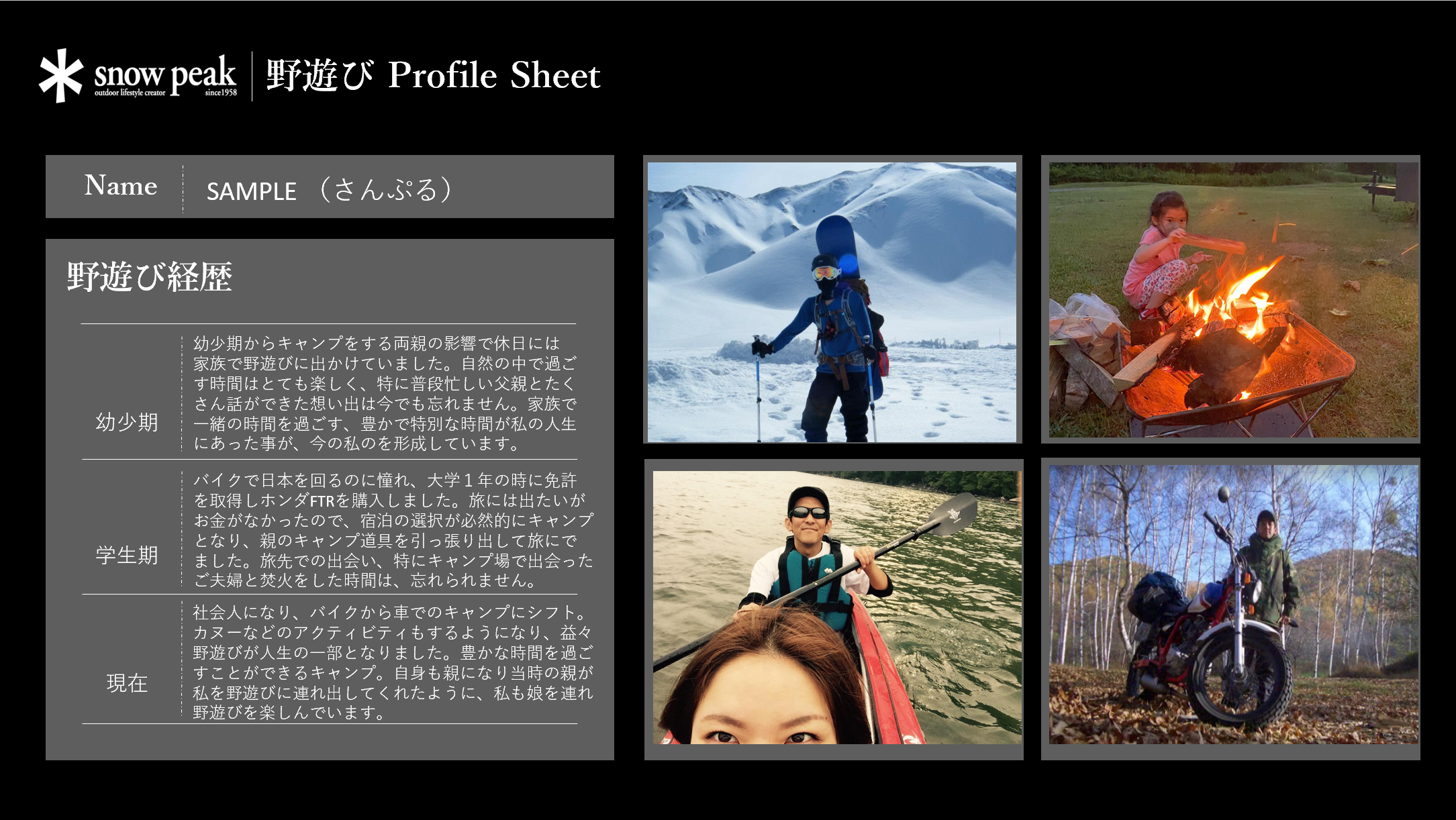 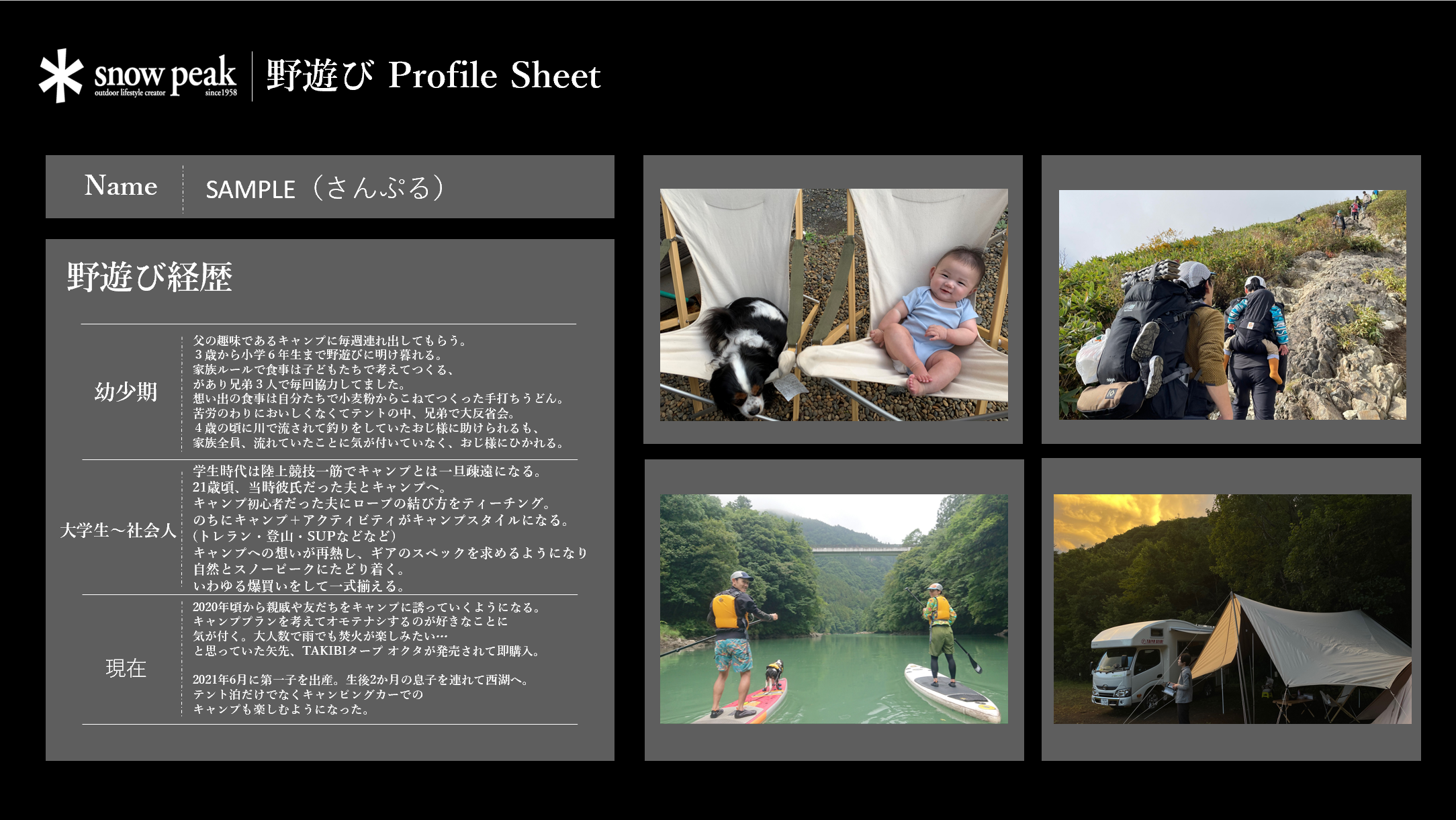